Вагоны грузового парка
Крытый
Платформа
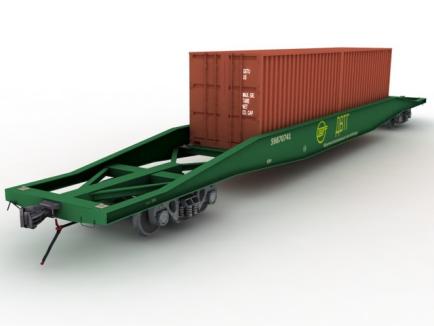 Полувагон
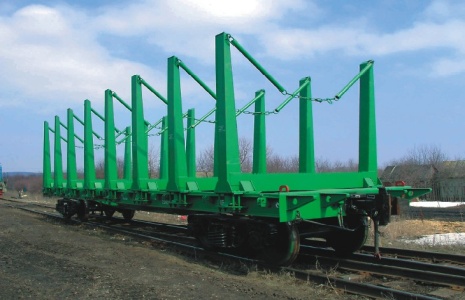 Хоппер
Цистерна
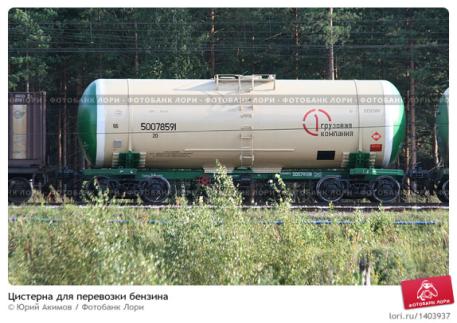 Изотермический
Транспортер
Думпкар
Контейнер
Вагон  для перевозки автомобилей